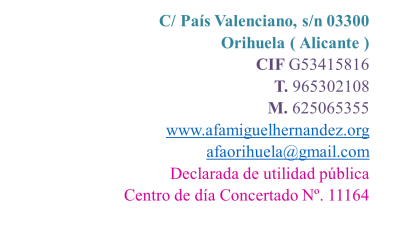 AFA MIGUEL HERNÁNDEZ ORGANIGRAMA
Rev. 5 Fecha actual.03/10/2024
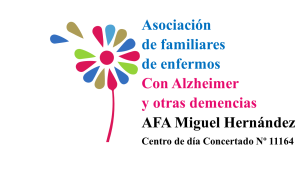